January 10 2014
2014 ESIP Winter Meeting | Washington DC
1
Common Metadata Repository (CMR)
Update and Near Term Plans – ESIP Winter 2014
Dan Pilone (dan@element84.com)
January 10 2014
2014 ESIP Winter Meeting | Washington DC
2
In a world where metadata matters…
January 10 2014
2014 ESIP Winter Meeting | Washington DC
3
URS
GIBS
EMS
EOSDIS Discovery Tools
DAACs
Near Real Time (LANCE)
???
CMR
January 10 2014
2014 ESIP Winter Meeting | Washington DC
4
Seriously?  Another catalog?
January 10 2014
2014 ESIP Winter Meeting | Washington DC
5
No.
January 10 2014
2014 ESIP Winter Meeting | Washington DC
6
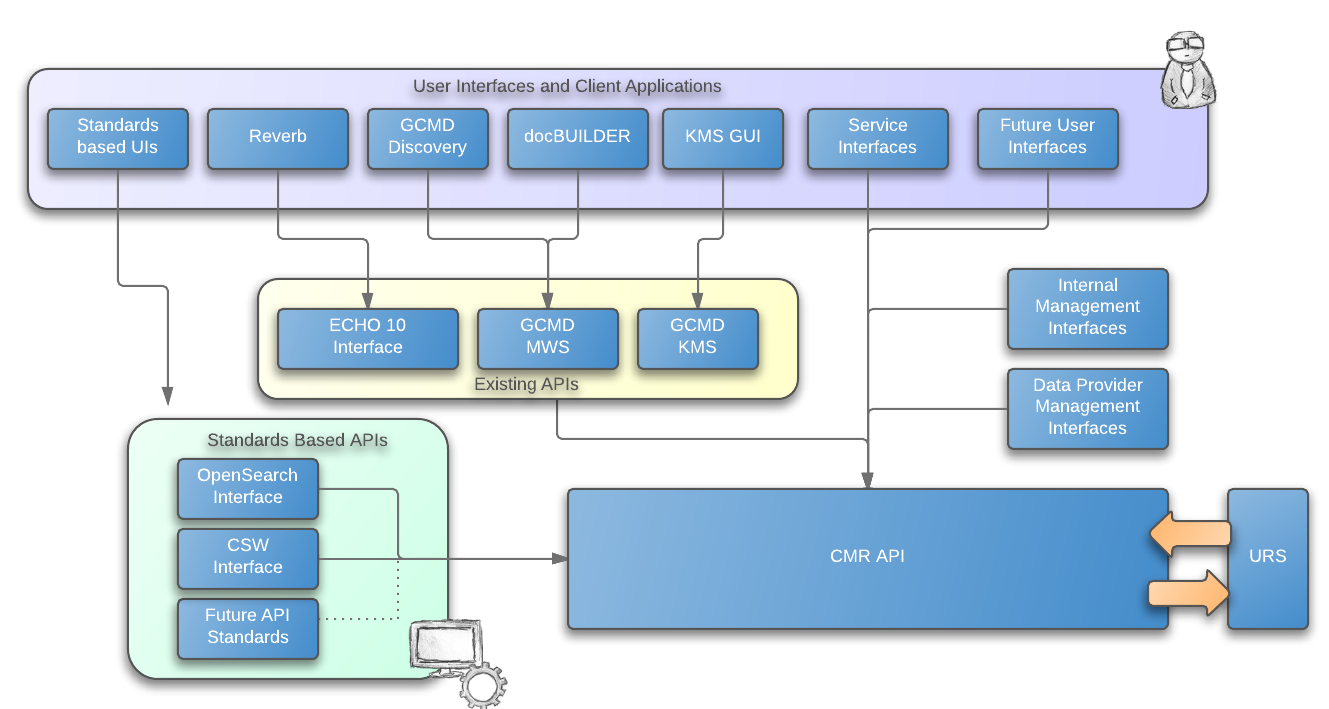 [Speaker Notes: Search APIs]
January 10 2014
2014 ESIP Winter Meeting | Washington DC
7
So why are we doing this?
January 10 2014
2014 ESIP Winter Meeting | Washington DC
8
Emphasis on Metadata Quality
January 10 2014
2014 ESIP Winter Meeting | Washington DC
9
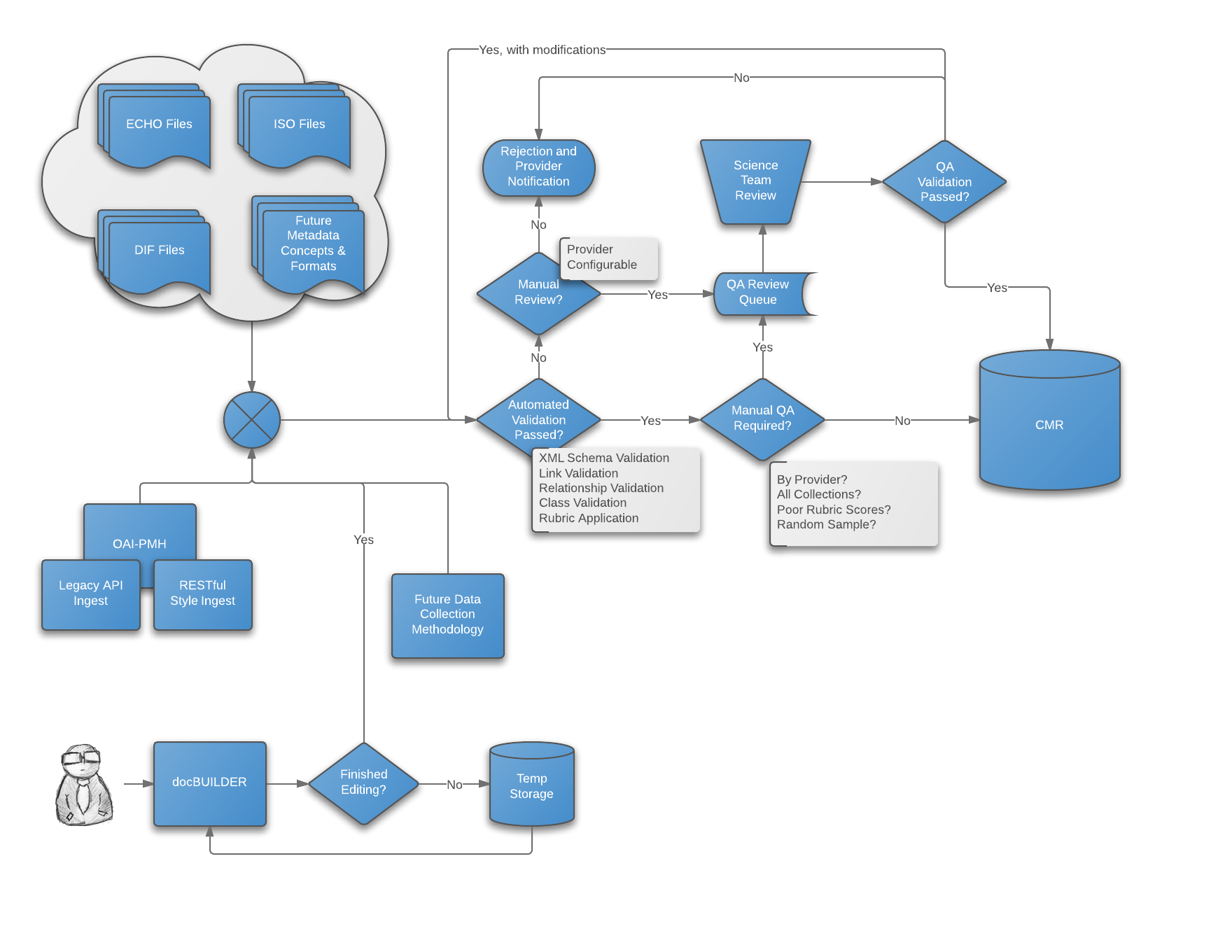 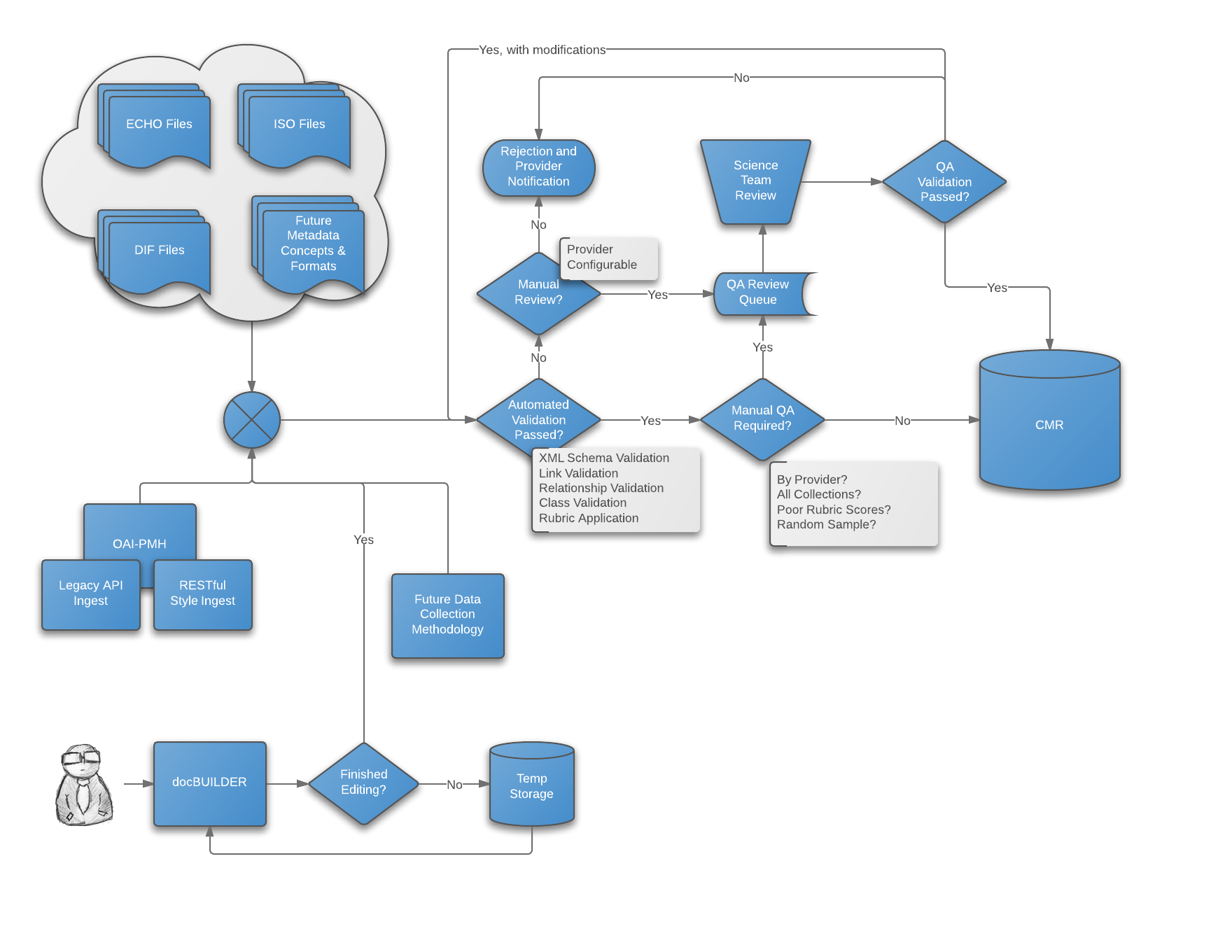 January 10 2014
2014 ESIP Winter Meeting | Washington DC
10
Reconciliation Progress and Plans
January 10 2014
2014 ESIP Winter Meeting | Washington DC
11
Handling Metadata Changes
Science Coordinator will work with Data Providers to make changes at Metadata source
CMR will support pluggable Ingest Adapters to allow in-line updates to ingested metadata if needed
Science Coordinator can make updates to metadata on behalf of providers when approved by owner
January 10 2014
2014 ESIP Winter Meeting | Washington DC
12
Initial Metadata Targets
January 10 2014
2014 ESIP Winter Meeting | Washington DC
13
Emphasis on Performance
January 10 2014
2014 ESIP Winter Meeting | Washington DC
14
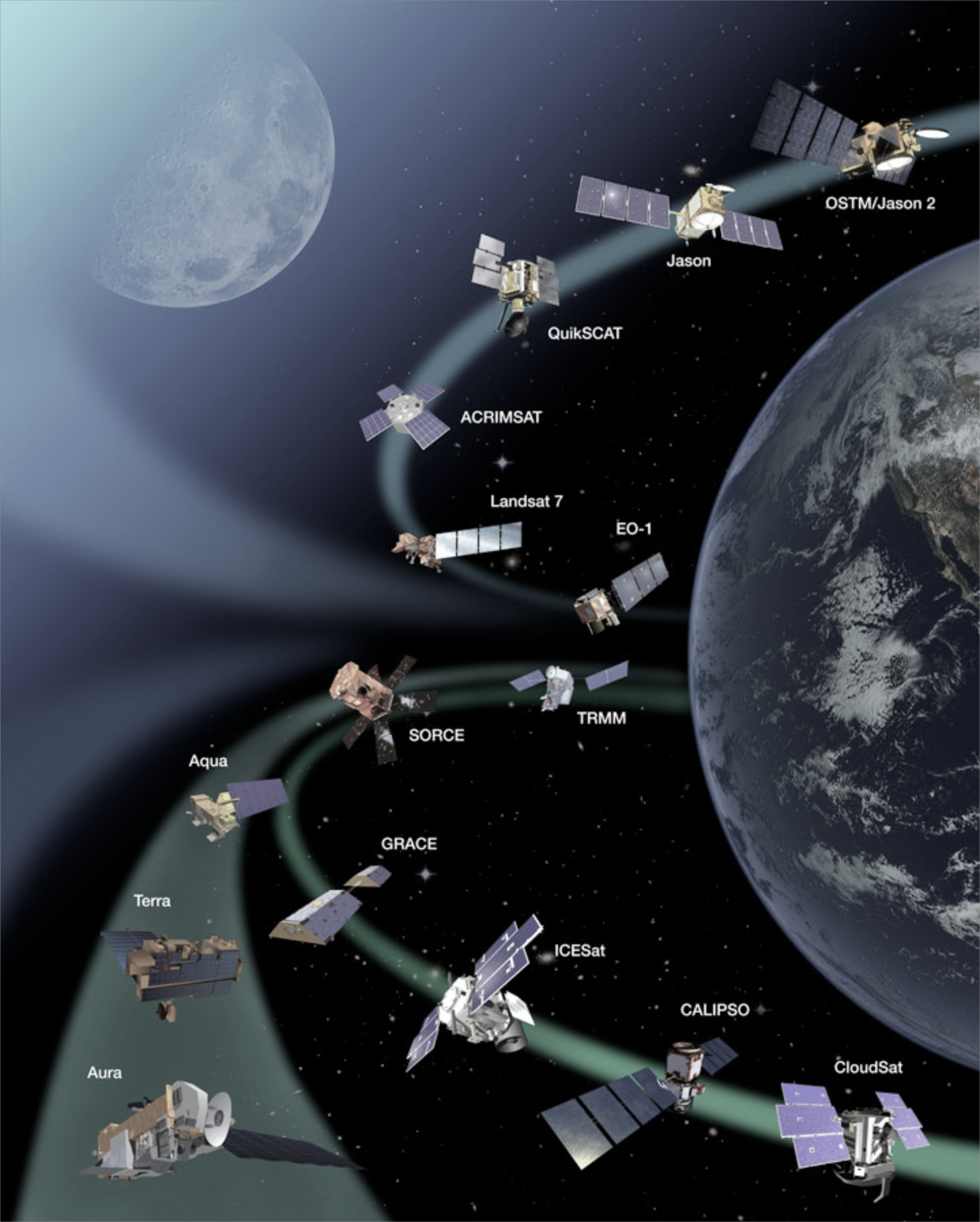 Current Holdings
Collections: ~4k + ~24k
Granules: ~140M
Growth:
Current
500k+ granules/week
Future
~1 million granules/day during MODIS Collection 6 Reprocessing
As of 12/18/2013
January 10 2014
2014 ESIP Winter Meeting | Washington DC
15
Client breakdown for a week in Oct 2013
January 10 2014
2014 ESIP Winter Meeting | Washington DC
16
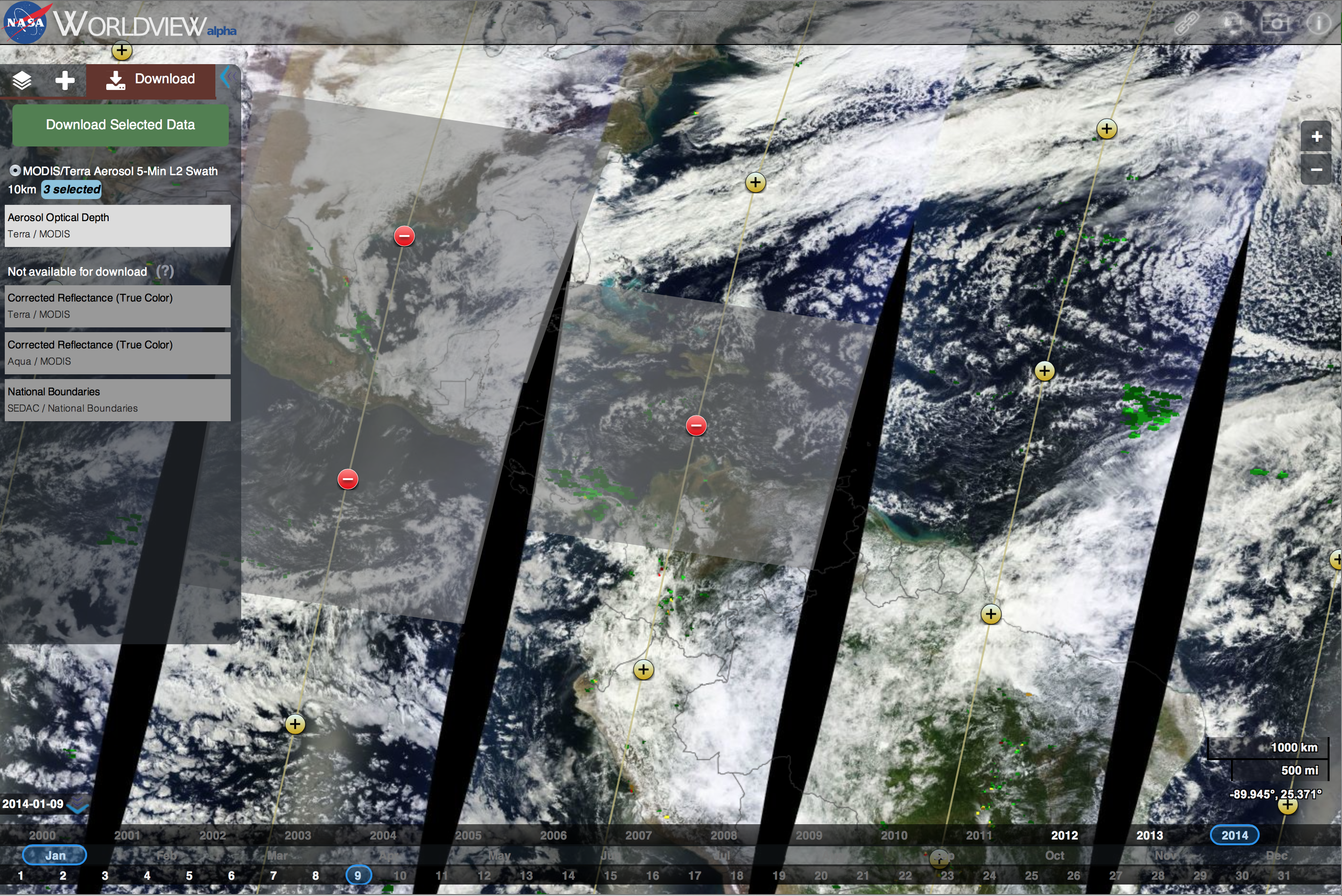 January 10 2014
2014 ESIP Winter Meeting | Washington DC
17
CMR Transition
January 10 2014
2014 ESIP Winter Meeting | Washington DC
18
Metadata Concept Support
January 10 2014
2014 ESIP Winter Meeting | Washington DC
19
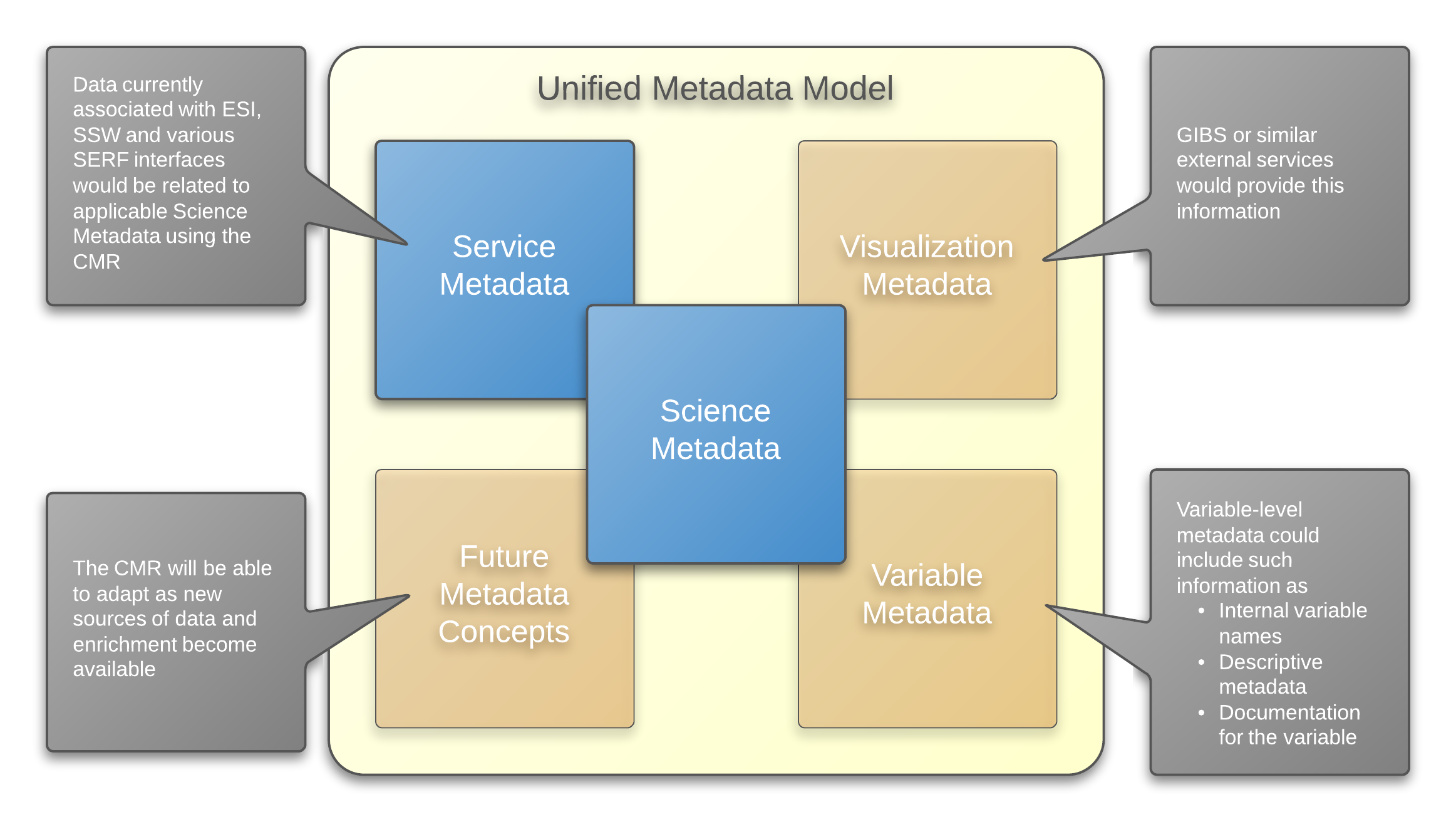 Extensibility
[Speaker Notes: Metadata Concept support]
January 10 2014
2014 ESIP Winter Meeting | Washington DC
20
1
2
UMM
ISO19115
Ingest Adapter
3
[Speaker Notes: Unification of responses]
January 10 2014
2014 ESIP Winter Meeting | Washington DC
21
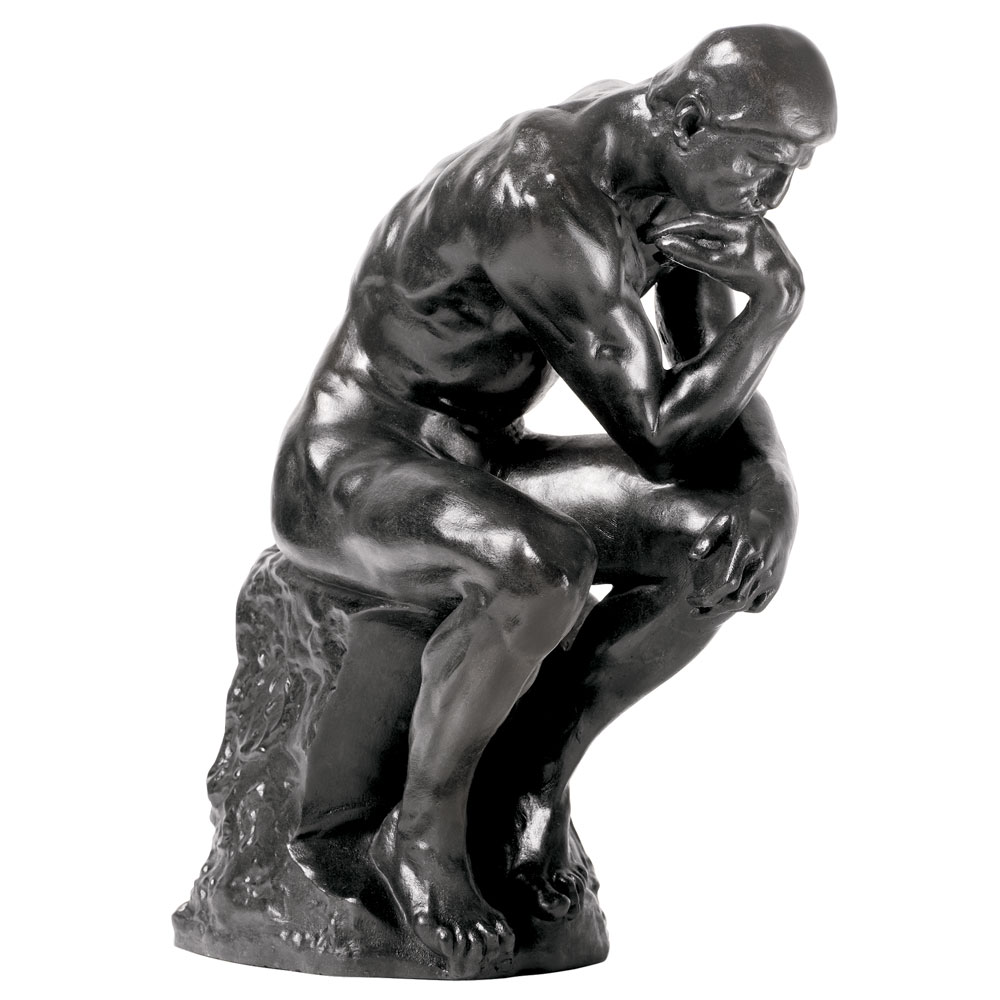 How Will This Affect Me?
http://store.metmuseum.org/content/ebiz/themetstore/invt/80010981/80010981_01_l.jpg
January 10 2014
2014 ESIP Winter Meeting | Washington DC
22
Metadata Providers
Streamlined Processes, More Engagement
You won’t have to reconcile multiple systems
Most systems will continue to work
ECHO FTP ingest going away
Current formats will continue to function
You will need to be engaged in the adaptation process
You will need to support controlled vocabularies
You will have a voice through the Technical Committee
[Speaker Notes: ECHO FTP ingest going away]
January 10 2014
2014 ESIP Winter Meeting | Washington DC
23
Client Developers
More Metadata, Better Quality
Richer, higher quality metadata will be available
Existing APIs will be supported
Standards-compliant  APIs will be available
Metadata will be available in an ISO19115 compliant format
January 10 2014
2014 ESIP Winter Meeting | Washington DC
24
End Users
More Metadata, Better Quality
Richer, higher quality metadata will be available
Unified view of EOSDIS holdings 
Easier access through a variety of clients, data casting, etc
Metadata will be available in an ISO19115 compliant format
January 10 2014
2014 ESIP Winter Meeting | Washington DC
25
Questions?